Début de la conquête d’Indochine
Conquête du Maroc
Début de la conquête de l’Algérie
Soumission d’Abd el-Kader
En Algérie
1905-1911
1830
1867
1847
La mission Marchand en Afrique, L'Impartial de l'Est, 1889
Un missionnaire catholique en Afrique noire (photographie, 1912)
…………………………………………………………………………………………………………………………………………………………………………………………………………………………………………………………………………………… ………………………………………………………………………………………………………………………………………… ………………………………………………………………………………………………………………………………………… …………………………………………………………………………………………………………………………………………
www.laclassedestef.fr
Départ d'émigrants italiens pour les Etats-Unis (illustration d'Achille Beltrame, décembre 1901).

Au XIXe siècle, des millions d'Européens quittent leur pays d'origine pour aller s'installer dans des pays nouveaux (États-Unis, Australie ... ). Ils espèrent y trouver une vie meilleure.
Carte de l’émigration de 1850 à 1914
…………………………………………………………………………………………………………………………………………………………………………………………………………………………………………………………………………………… ………………………………………………………………………………………………………………………………………… ………………………………………………………………………………………………………………………………………… …………………………………………………………………………………………………………………………………………
www.laclassedestef.fr
Début de la conquête d’Indochine
Conquête du Maroc
Début de la conquête de l’Algérie
Soumission d’Abd el-Kader
En Algérie
1905-1911
1830
1867
1847
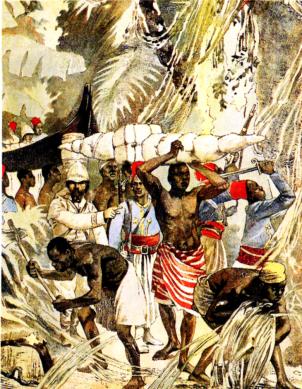 La mission Marchand en Afrique, L'Impartial de l'Est, 1889
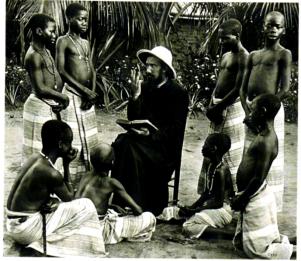 Un missionnaire catholique en Afrique noire (photographie, 1912)
Au 19ème siècle, les Européens partent à la conquête du monde pour différentes raisons : 
- Des savants et géographes partent explorer des régions encore inconnues
- Des missionnaires chrétiens se donnent pour objectif de diffuser leur religion dans le monde
www.laclassedestef.fr
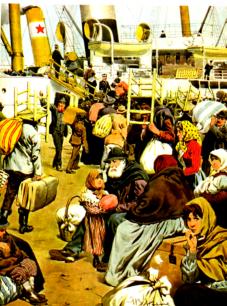 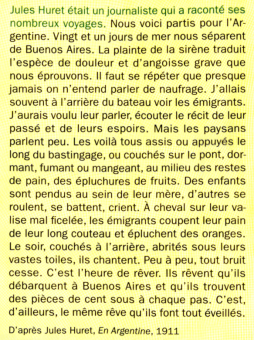 Départ d'émigrants italiens pour les Etats-Unis (illustration d'Achille Beltrame, décembre 1901).

Au XIXe siècle, des millions d'Européens quittent leur pays d'origine pour aller s'installer dans des pays nouveaux (États-Unis, Australie ... ). Ils espèrent y trouver une vie meilleure.
Carte de l’émigration de 1850 à 1914
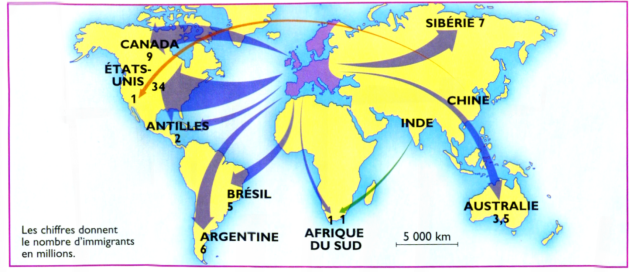 Environ 50 ²millions ²d’Européen$ ²ont ²émigré ²vers ²ces ²terres ²nouvellement ²explorées, ²essentiellement ²en Amérique. Ils ²voulaient ²fuir ²le ²chômage,  ²les persécution$ ou ²espérer ²trouver ²une ²vie ²meilleure ²et ²faire ²fortune.
www.laclassedestef.fr